22 e 23 aprile 2017 
Palazzo Stelline
Milano
STATI GENERALi DELL’INFORMAZIONE
Breaking news dai Tavoli tematici
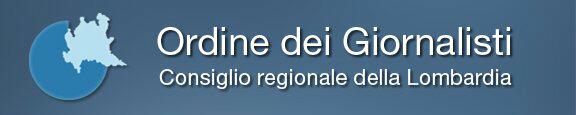 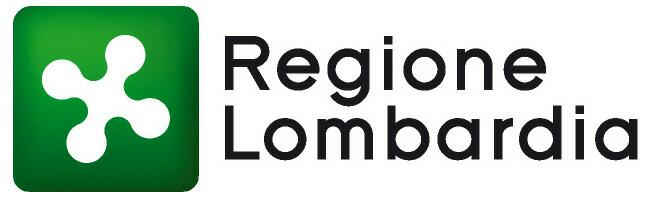 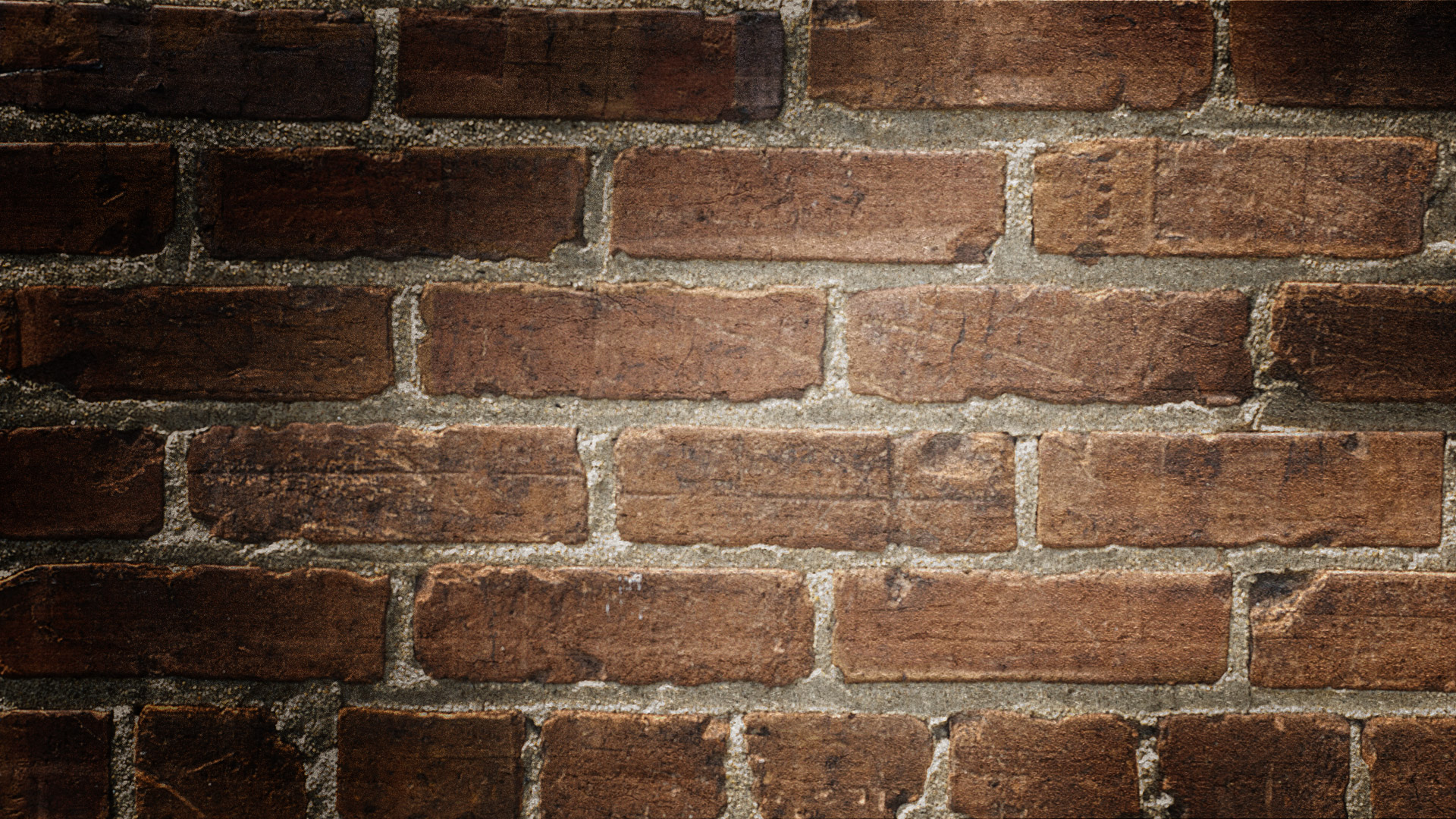 Riforma dell’ordine e regole nuove
o si cambia o si muore; 
nessuna differenza tra professionista e pubblicista, resisteremo se saremo utili non a noi stessi ma alla società (Beppe Severgnini)
Accesso alla professione
Più RISORSE PER FORMAZIONE DI QUALITà
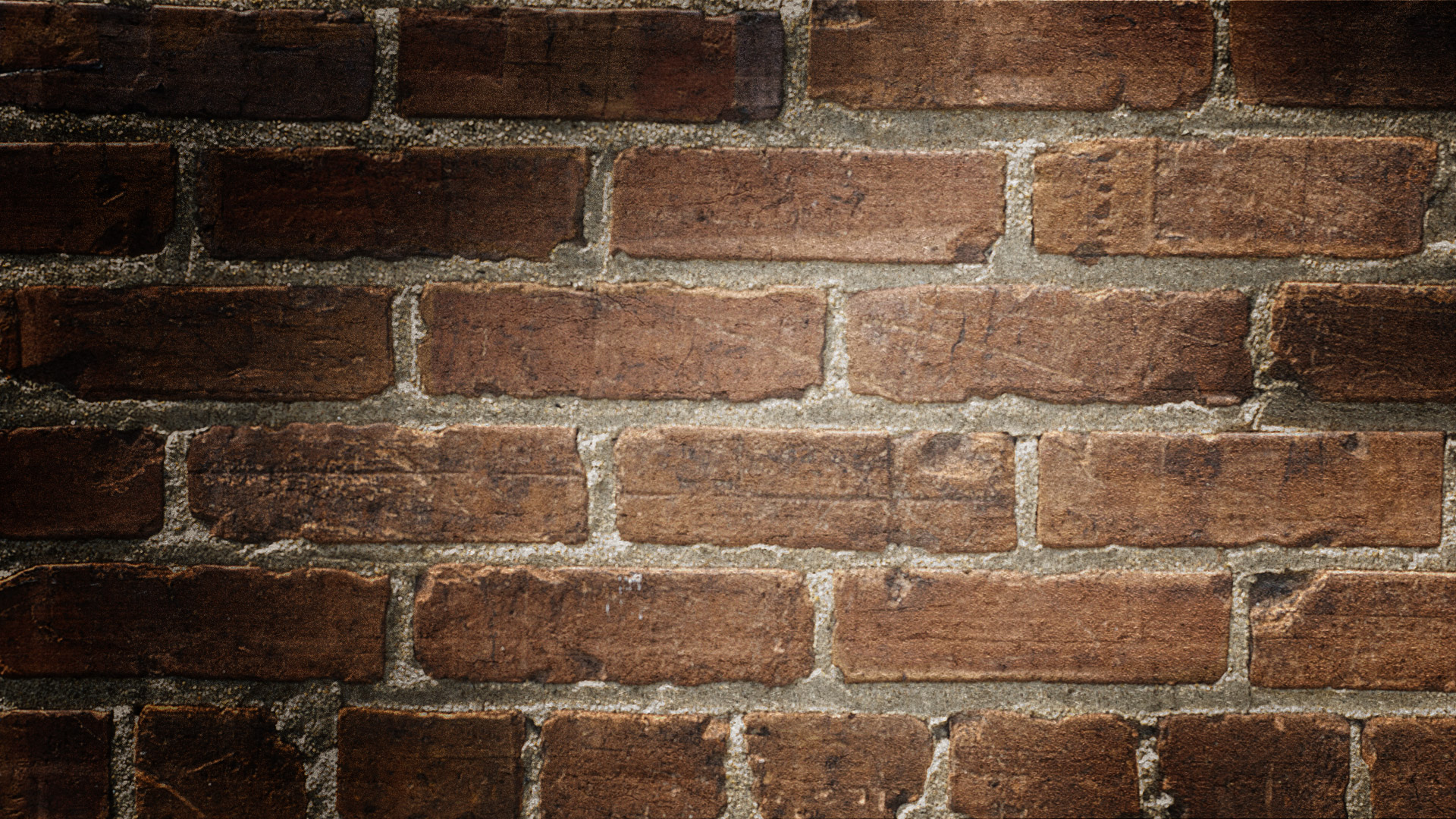 La radio se rimane solo radio è morta
La radio oggi è un universo che vive e diversifica la sua presenza sulla Rete incorporando altri mezzi: web tv, tv digitale e webradio in streaming, con ampio utilizzo dei social network
si chiedono strumenti per facilitare l’ingresso sotto forma di stage di personale qualificato in questi nuovi settori strategici.
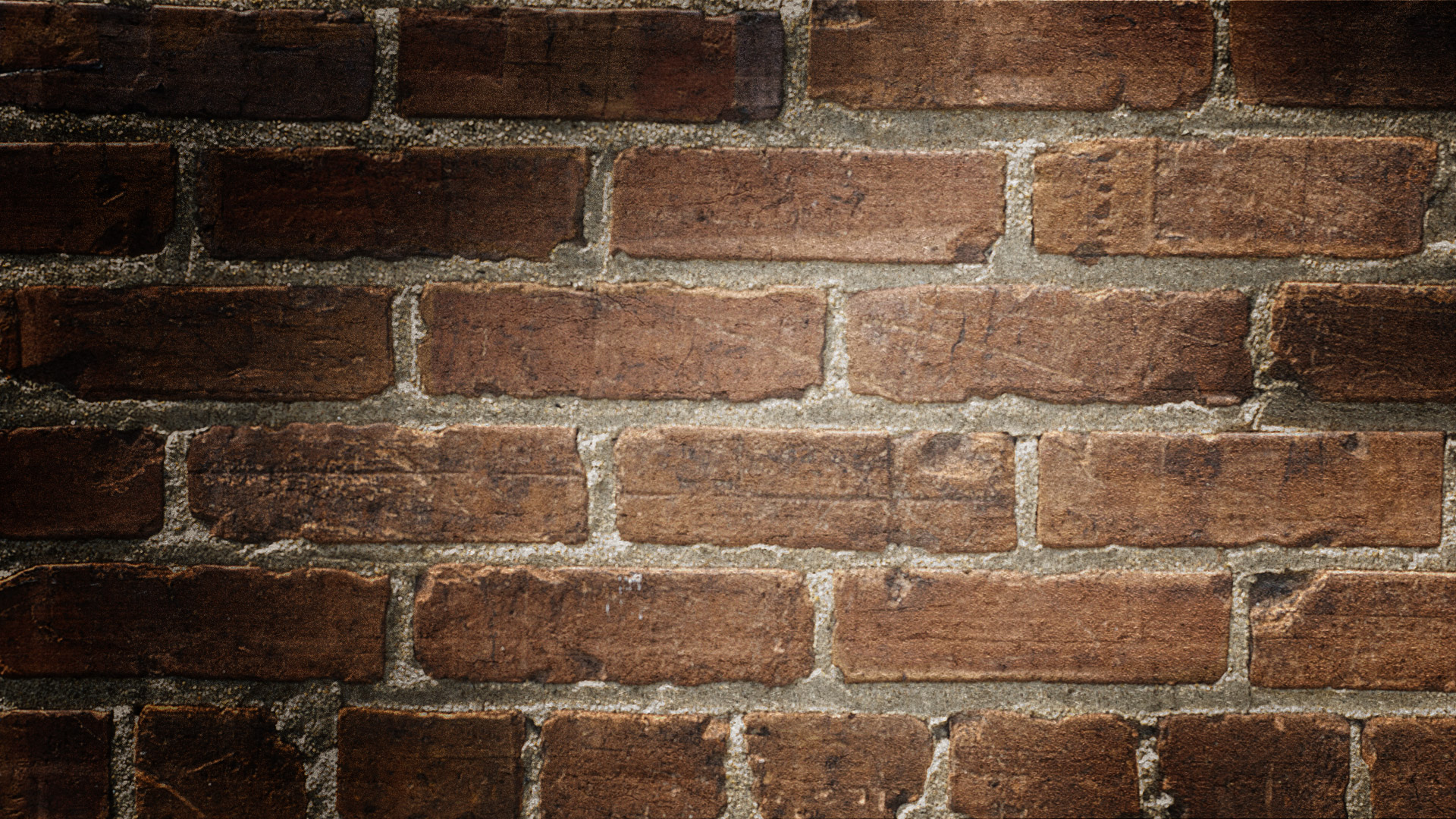 Professionalità e dialogo
verifica della reale presenza di giornalisti negli uffici stampa privati,
 apertura di un dialogo costante e scambio formativo con la Federazione Relazioni Pubbliche Italiana
Professionalizzazione nel digitale
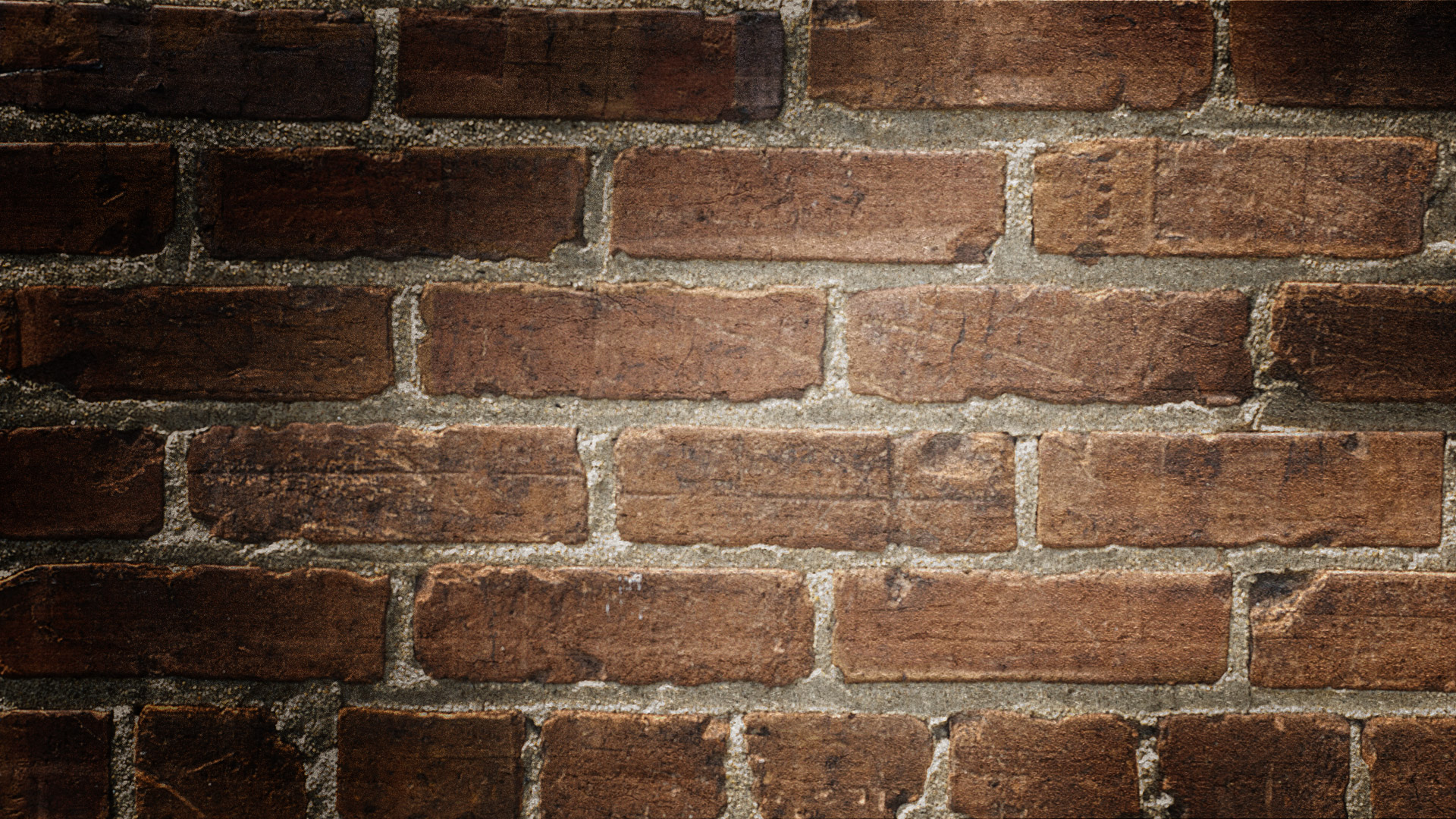 Educare al valore
No al lavoro gratuito!
Mettersi insieme, unire le proprie forze, competenze, conoscenze,  per porsi sul mercato con un’offerta più ampia  e concorrenziale.
ACCORDI CON ORDINI AVVOCATI E COMMERCIALISTI PER CONSULENZA A FREELANCE
ACCESSO A RISORSE COMUNITARIE E REGIONALI
Cambiamo?
Non permettere mai a nessuno di dirti che non sai fare qualcosa. Se hai un sogno tu lo devi proteggere. Quando le persone non sanno fare qualcosa lo dicono a te che non la sai fare. Se vuoi qualcosa, vai e inseguila, punto.
CHRIS – LA RICERCA DELLA FELICITà